Supporting Broadband Development in the EaP Region
EU4Digital Initiative – Broadband Strategies
State of play and closing activities
EaPeReg 16th Plenary Meeting – 3 December 2020
Overall objective
Support all EaP partner countries in their development and early implementation of national broadband strategies, in line with similar EU strategies, by providing technical assistance and capacity building support.
EU4Digital
Broadband Strategies - Technical Assistance
EU4Digital Broadband Strategies: 
Overview of activities and milestones
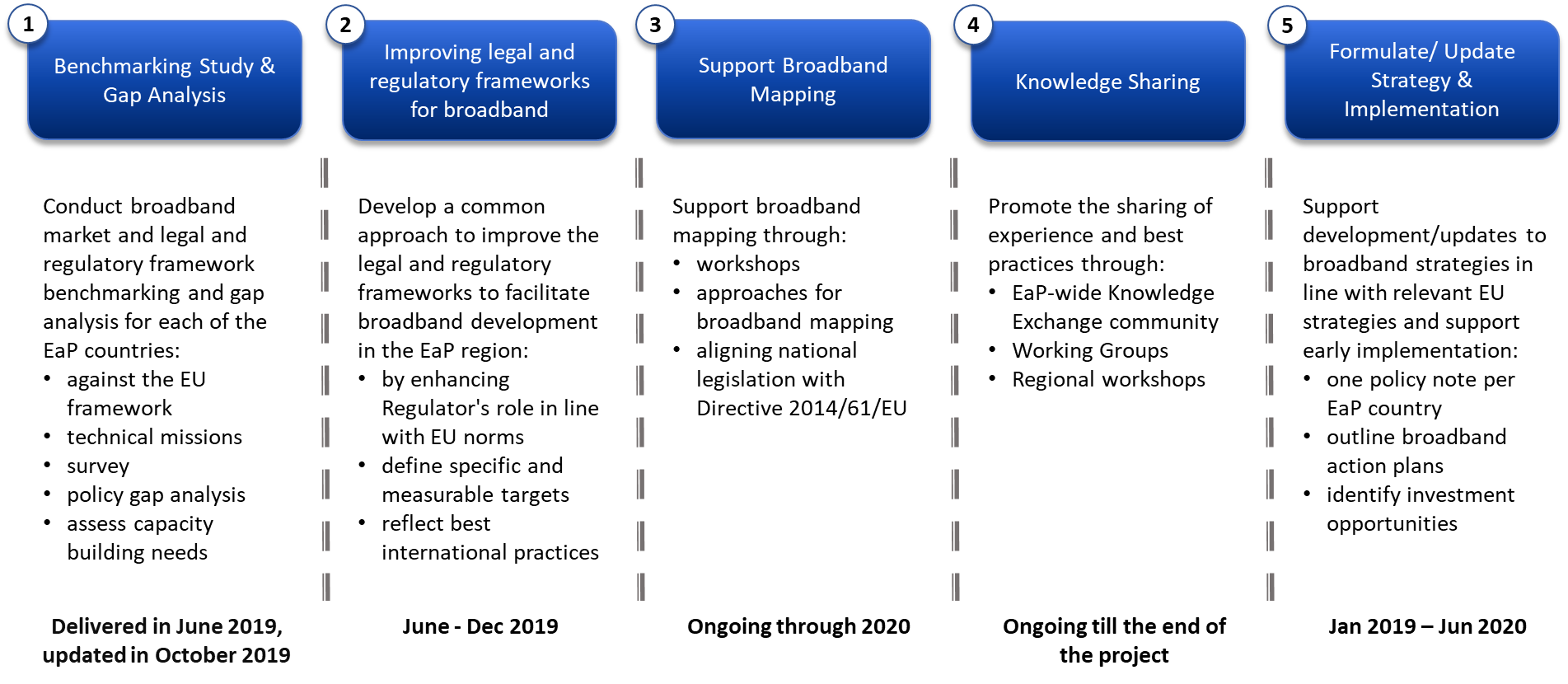 Delivered in December 2019
Delivered in July 2020
Draft delivered, final by December 2020
Ongoing, due by December 2020
Ongoing, different stage per country
Project Status per Component
Report 1 – delivered in December 2019.
Report 2 – delivered in July 2020 incorporating the feedback as received; informing the next stage of engagement especially on legal/regulatory reform assistance
Report 3 – the WB team engaged with UKE (Poland) colleagues to deliver this activity focused on broadband mapping. Draft reports delivered and bilateral discussions ongoing. Final virtual workshop scheduled for December 9. Final report to be delivered by mid-December 2020.
Report 4 – summary of knowledge sharing activities delivered, including virtual workshops delivered throughout 2019 and 2020. To be delivered by mid-December 2020. We are organizing a webinar on 5G on December 9. We also propose a final webinar on “enabling private investment in broadband” tentatively for December 17. 
Report 5 – on recommendations for national broadband strategies, work mostly complete (more details in subsequent slides). Final reports to be delivered by mid-December 2020 for all six countries.
Project Status per Country
Example of impact: Georgia
EU4Digital supported development of National Broadband Development Strategy (adopted Jan. 2020)
Targets aligned with the EU Gigabit Society targets for 2025, with indicative action plan to:
Increase Competitive Pressure
Attract Investment 
Build Digital Skills and Demand
EU4Digital assisted in early implementation of high priority legal and regulatory actions (2019-2020)
Technical assistance to the NP and NRA on:
Development of infrastructure legal framework, under Parliamentary consideration, aligned with the EU BCRD framework
Advisory support on ex ante competition regulation for wholesale markets
EU4Digital influenced the mobilization of financing to support broadband market development (2019+)
Financial assistance to Georgia to:
Implement the “Open Net” program, modeled on Lithuania’s RAIN Project, and to support wider adoption of broadband-enabled services
Support adoption of legal framework for alignment of Georgia’s legal framework on cost reduction
Next steps and closing activities
THANK YOU!